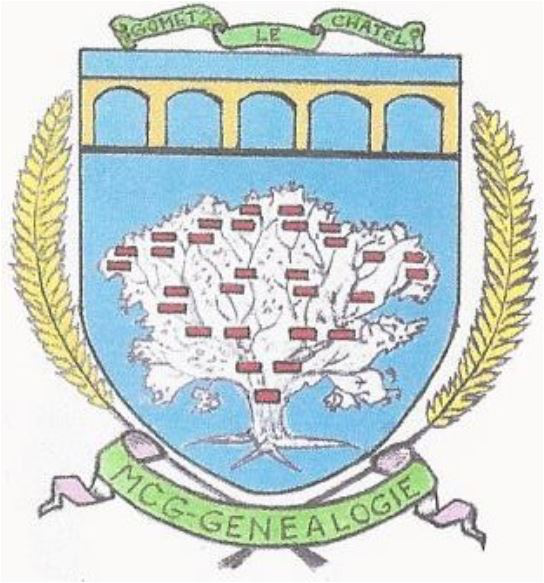 Il y a 100 ansLa révolution russe de 1917
Bernard LIAN
(25/11/2017)
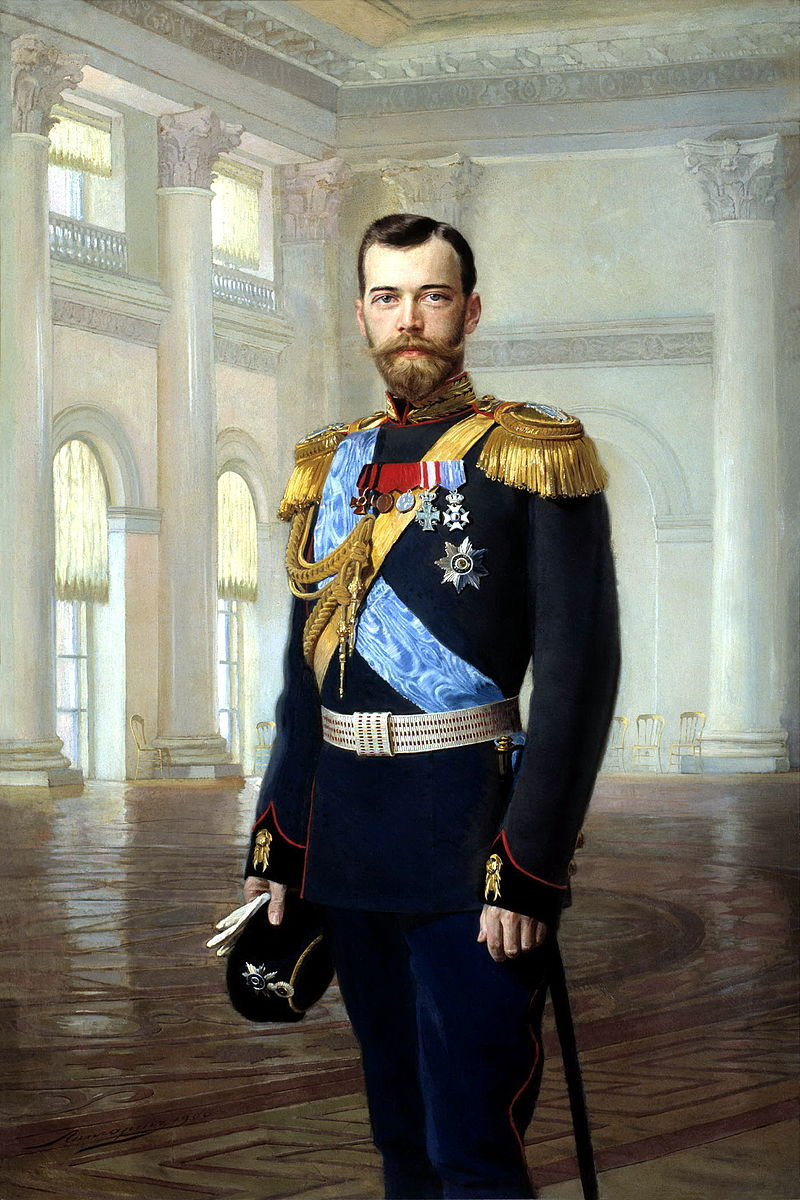 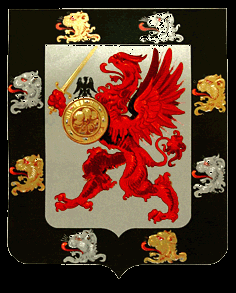 Nicolas II, par la grâce de Dieu, Empereur et autocrate de toutes les Russies
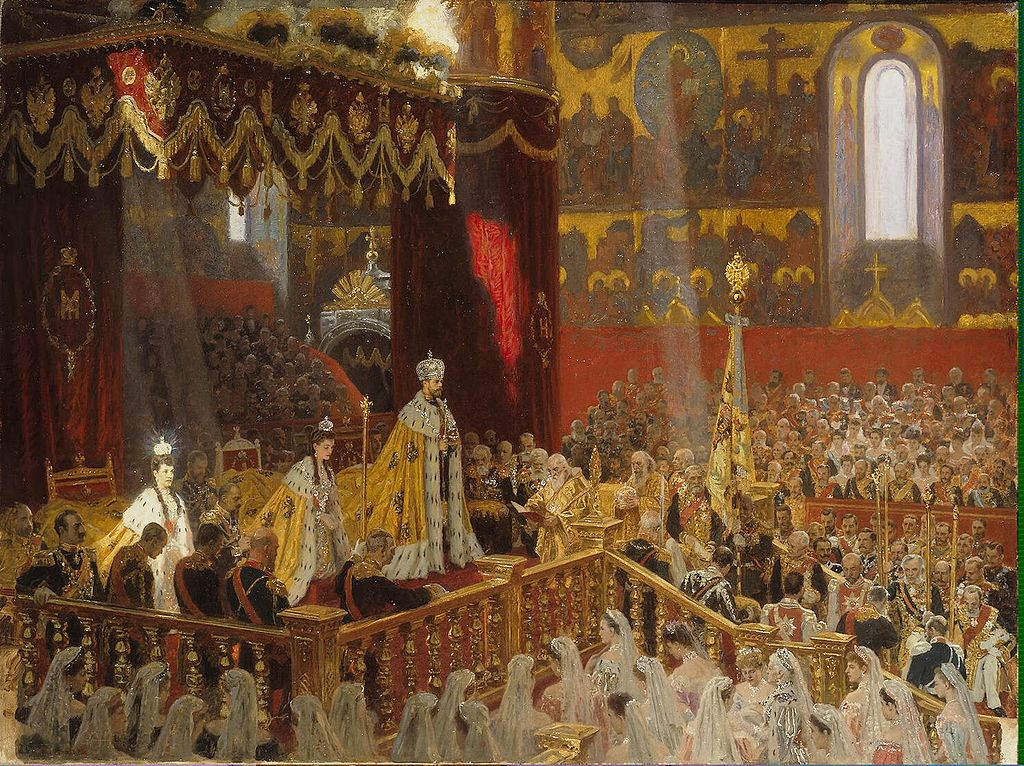 Couronnement de Nicolas II
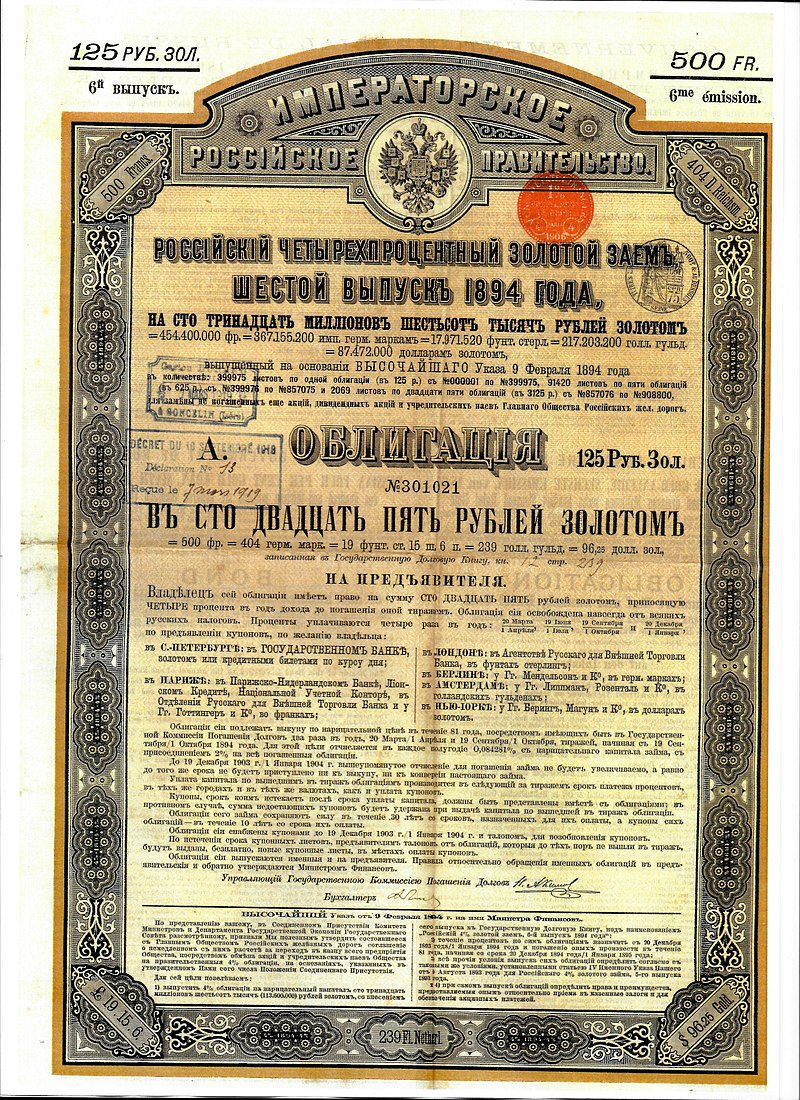 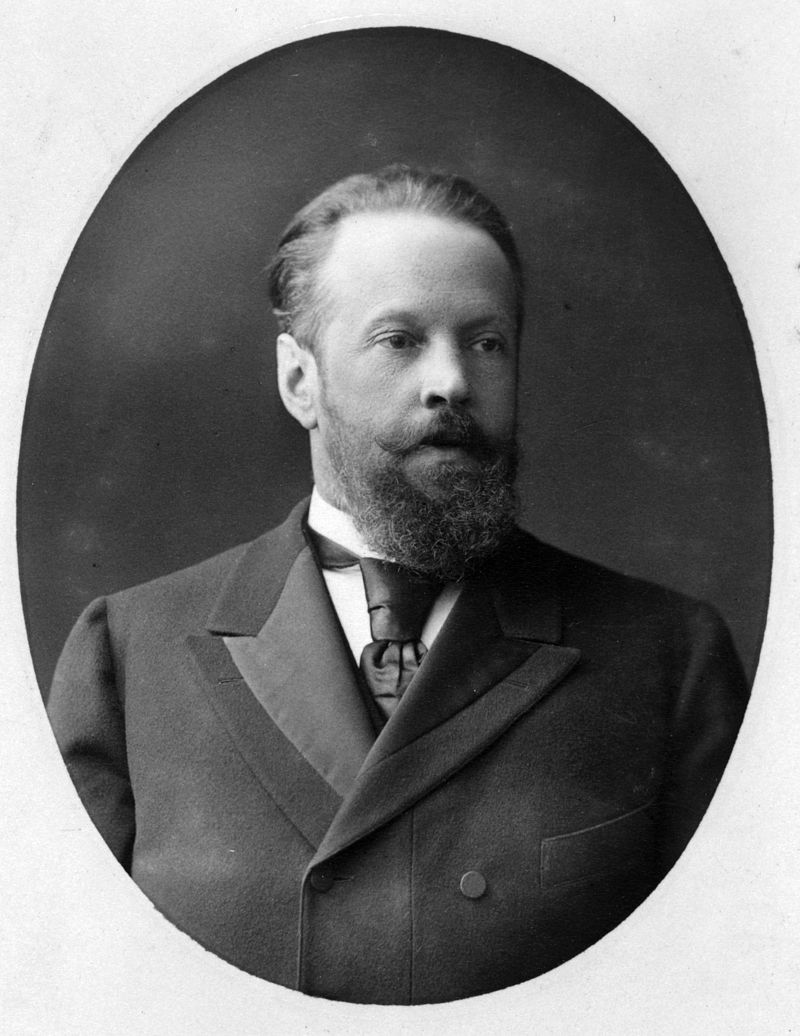 Obligation de 125 roubles or, 1894
Serge (Serguéi) Witte
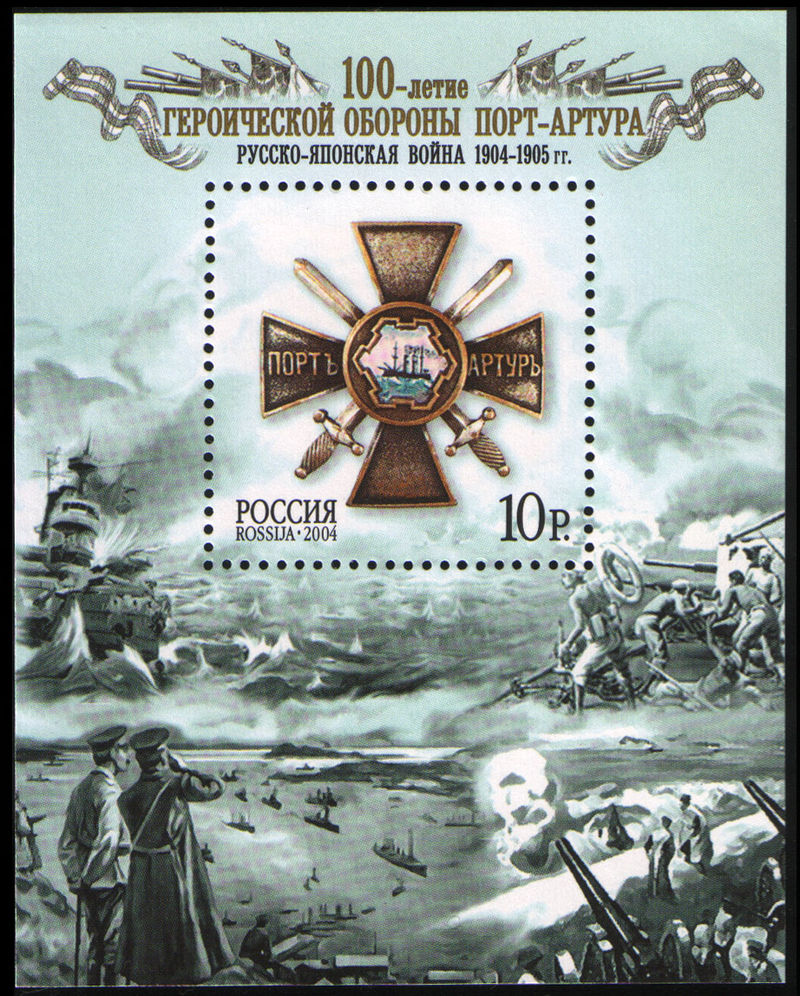 Centenaire du siège de Port-Arthur
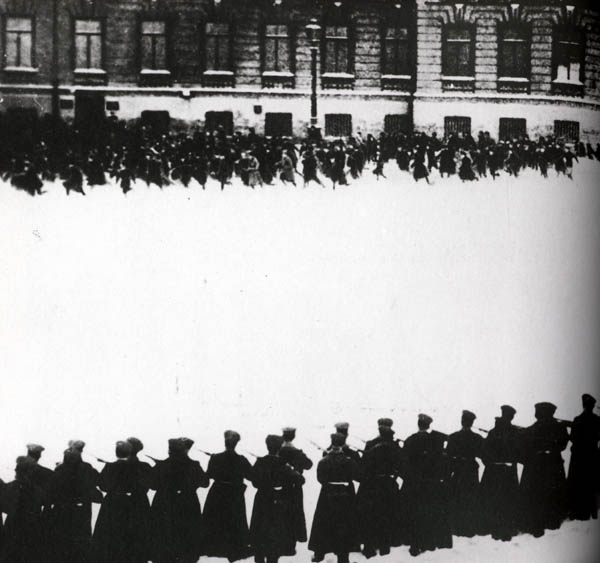 Soldats tirant sur la foule, lors du Dimanche rouge
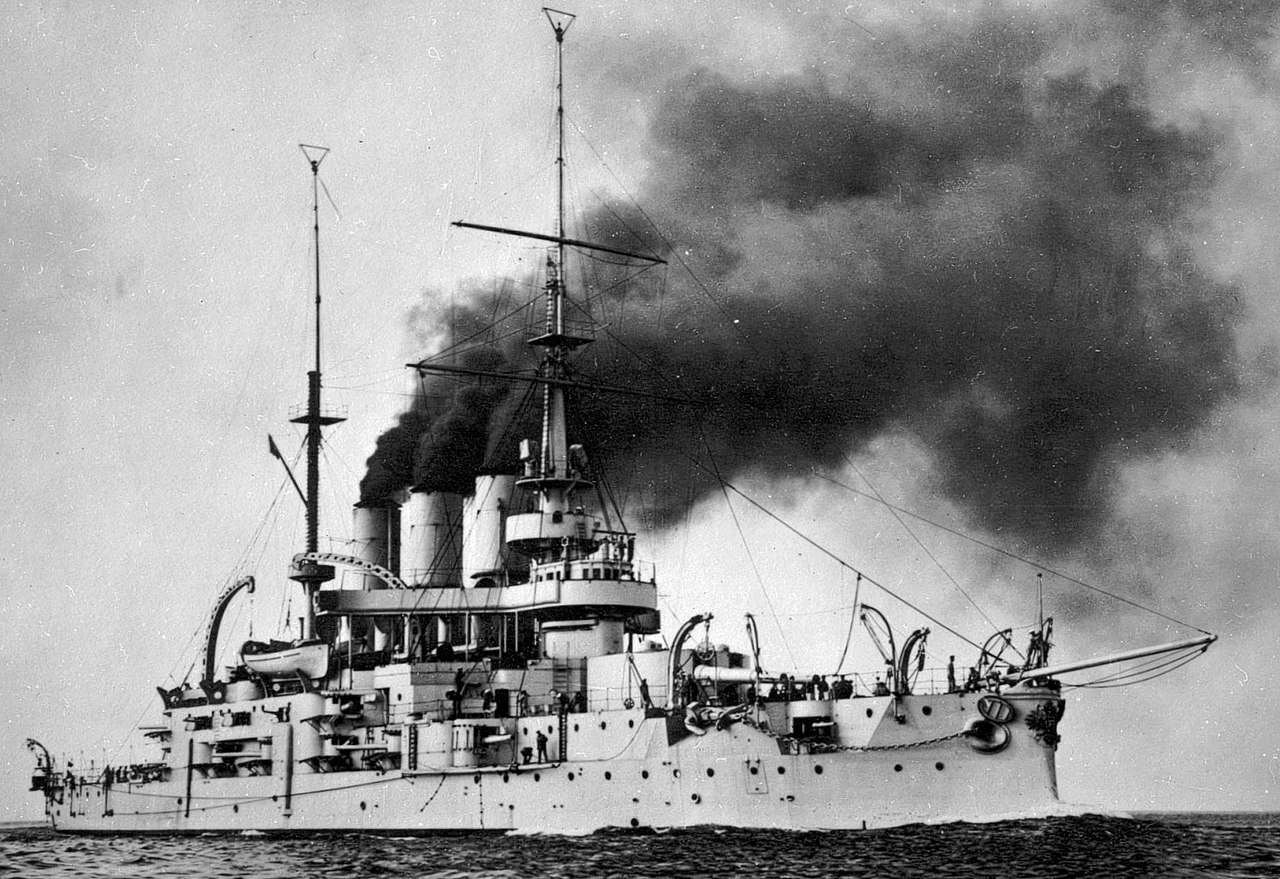 Le cuirassé Potemkine
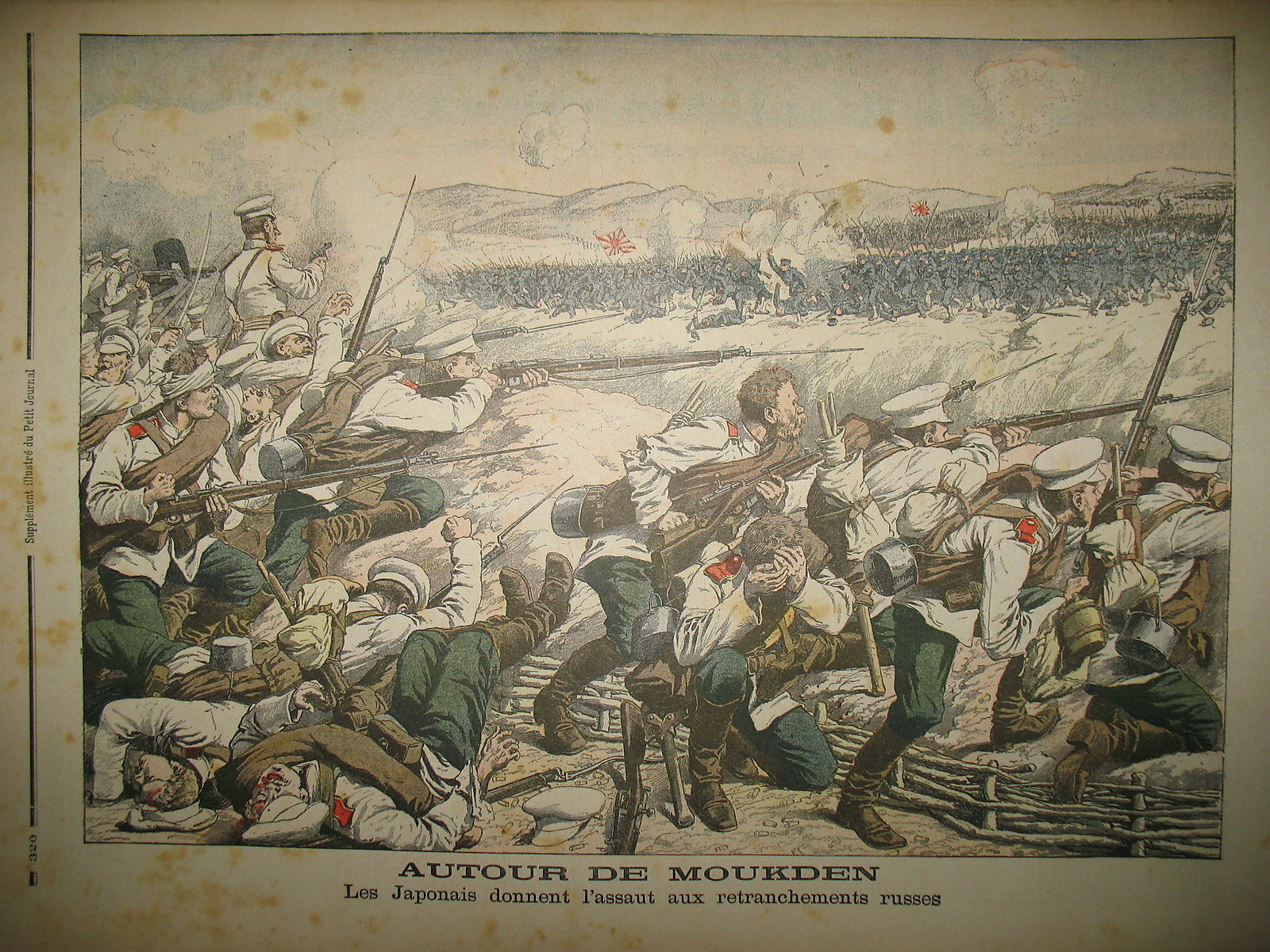 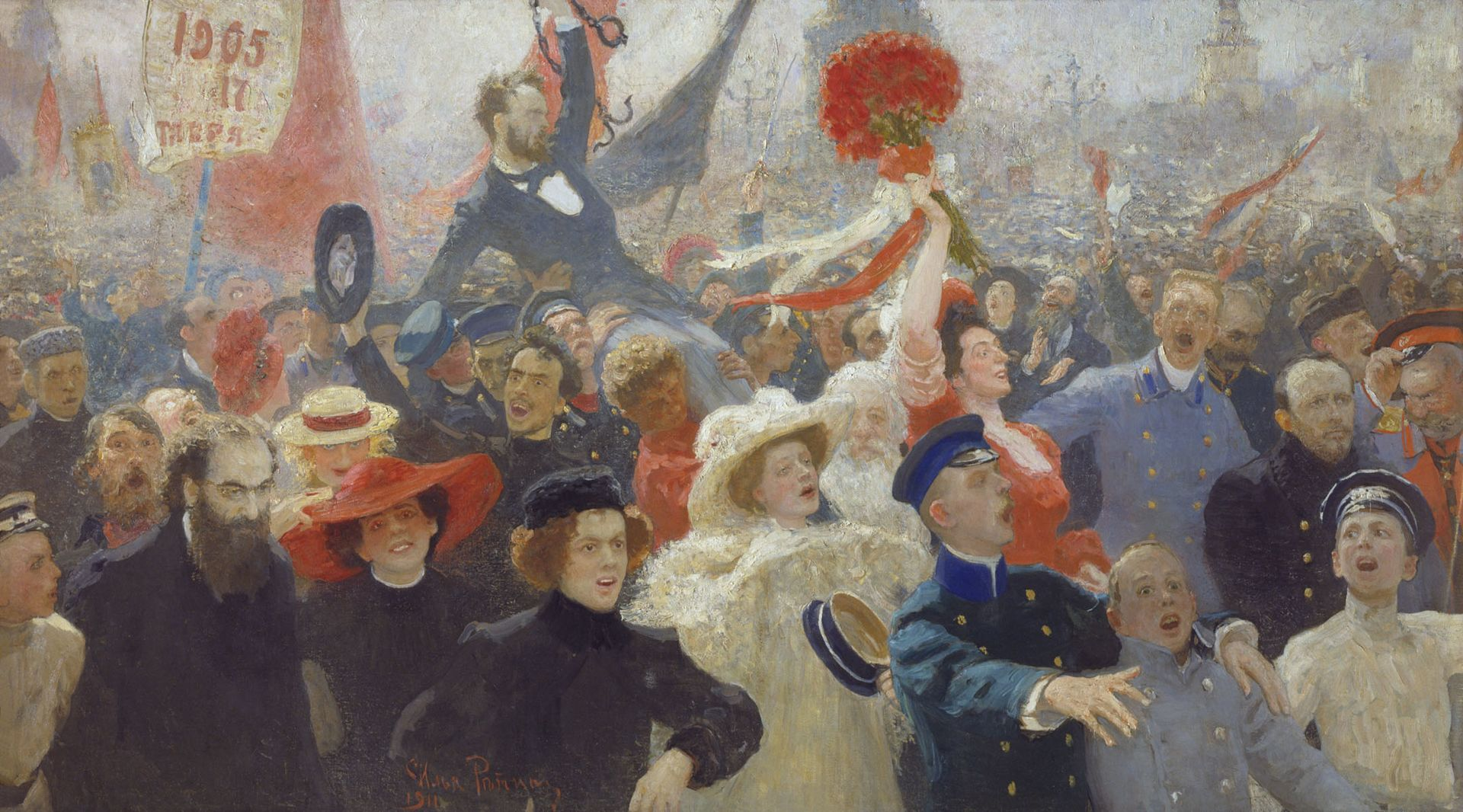 Manifestation du 17 octobre 1905
Musée de l’Ermitage
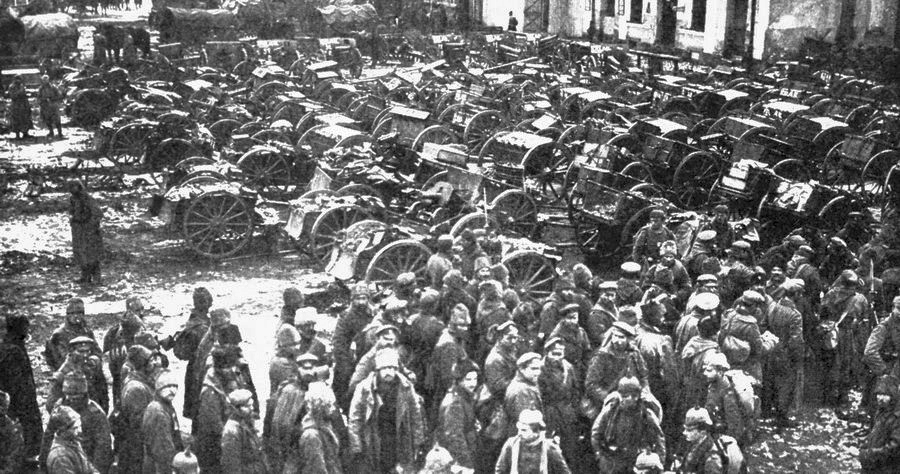 Prisonniers russes après la bataille de Tannenberg, le 30 août 1914
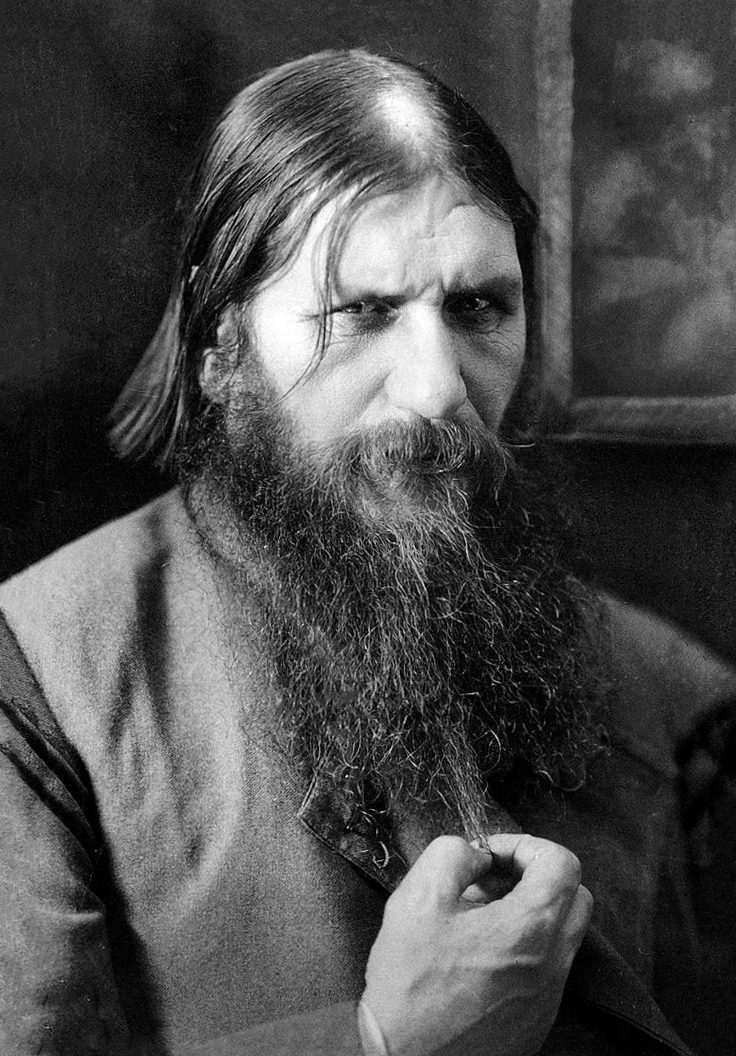 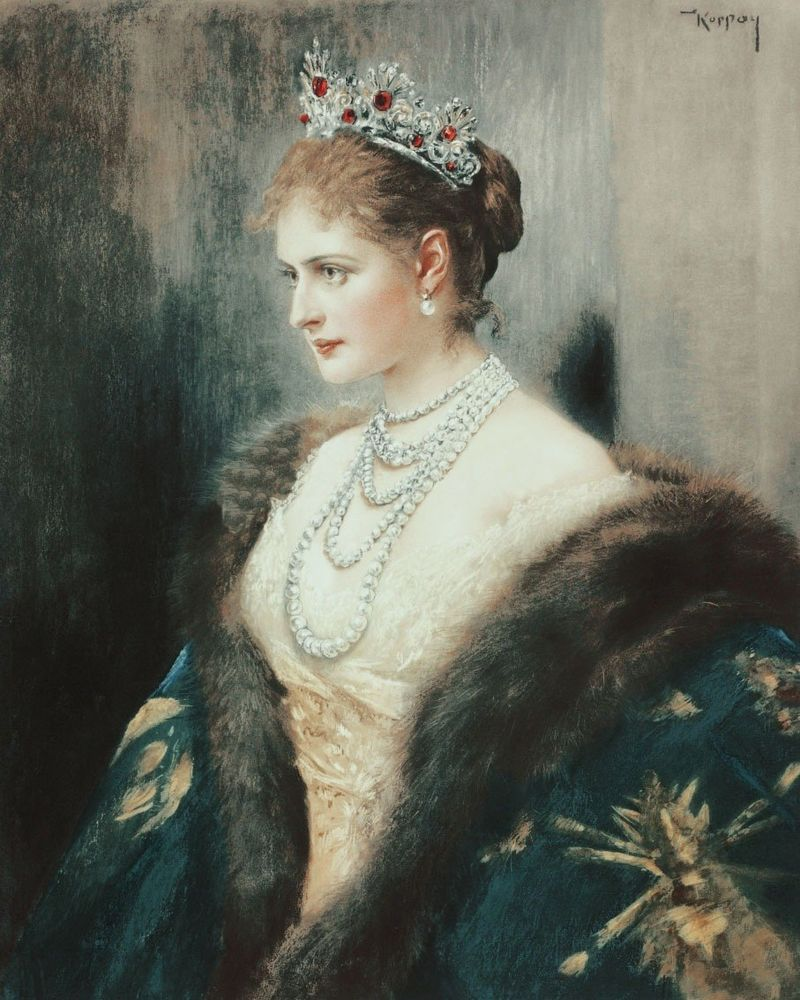 Alexandra Fedorovna née Alix de Hesse-Darmstadt
Raspoutine
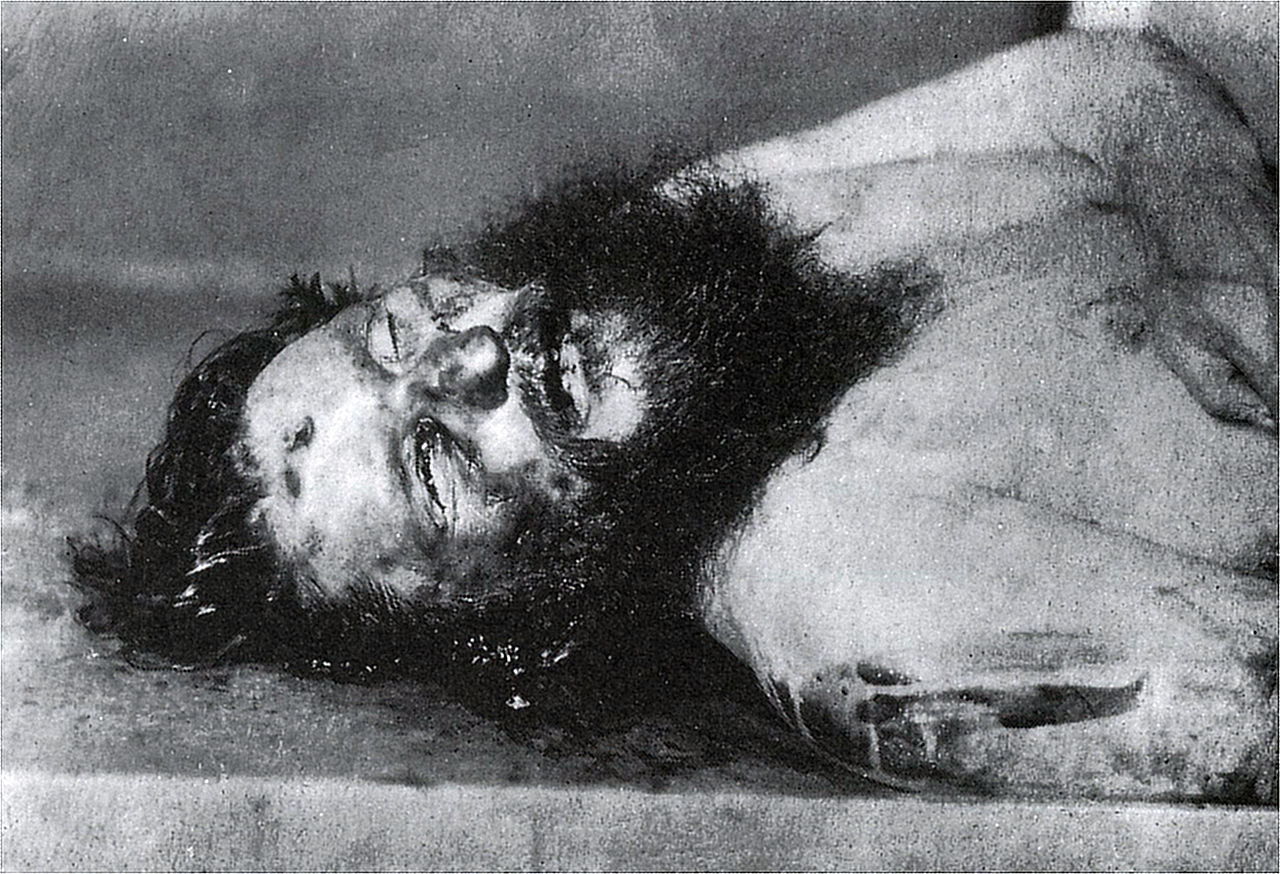 Cadavre de Raspoutine
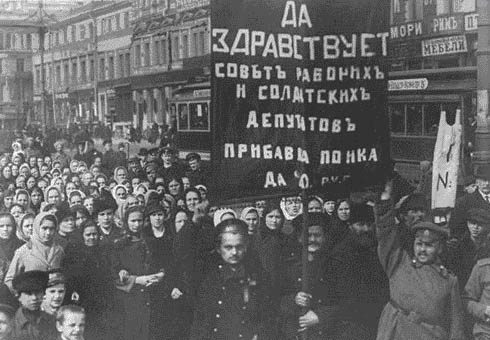 Manifestation de février 1917 à Petrograd
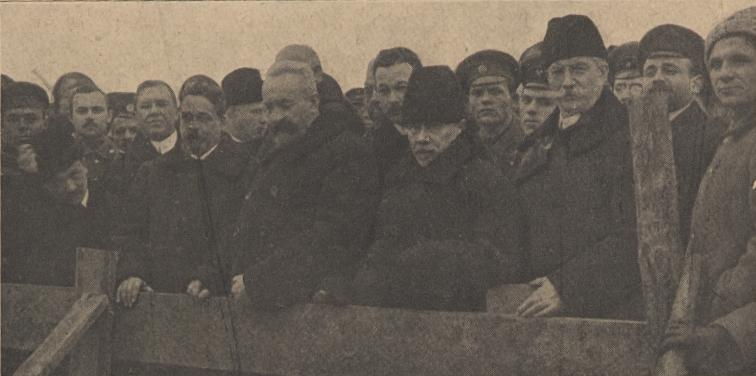 Gouvernement provisoire, 15 mars 1917
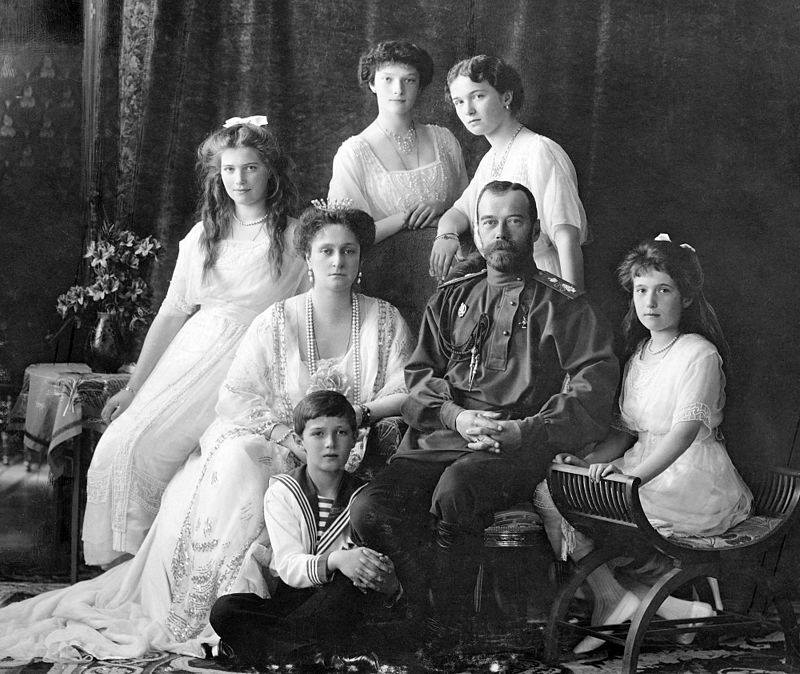 Nicolas II et sa famille
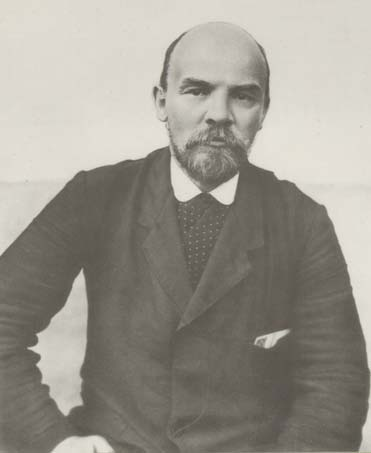 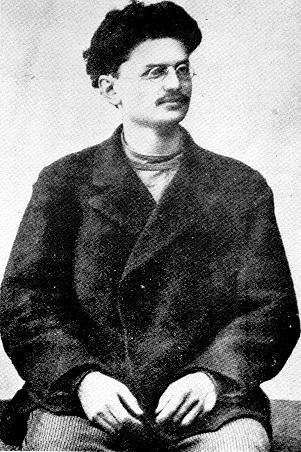 Lénine et Trotsky
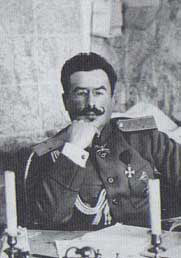 Généralissime Nikolaï Noikolaïevitch Doukhonin
1876 - 1917
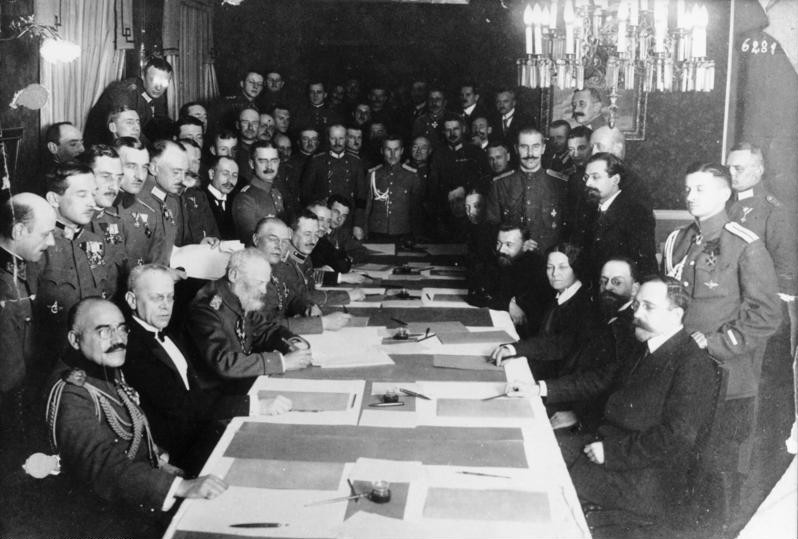 Signature de l’armistice germano-soviétique
15 décembre 1917
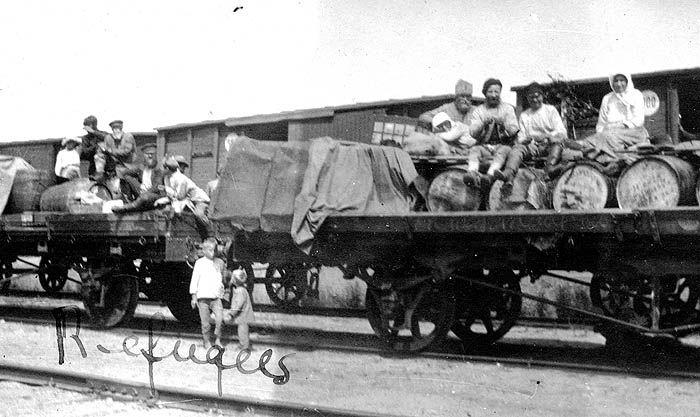 Russes partant pour l’exil
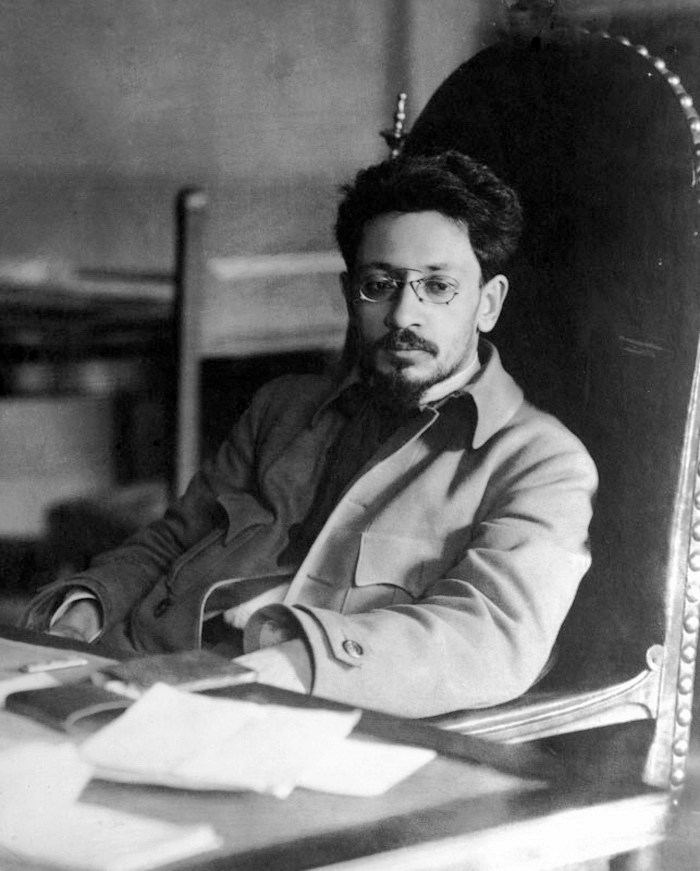 Iakov Sverdlov 1885 – 1919
Mort de la grippe espagnole (?)
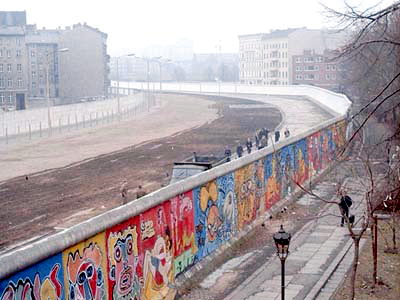 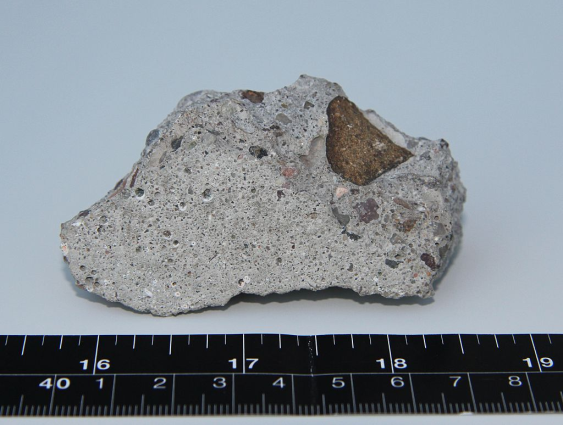 Mur de Berlin
1961 - 1989